Ik ben Olga. 				Marieke.
Ik woon in Wit-Rusland.	In Nederland.
Ik heb één zus.			Twee broers.
Ik spreek Russisch en		Nederlands en Engels.
een beetje Nederlands.
Ik ben 23 jaar.			22 jaar.
Ik eet het liefst pasta.		Pannenkoeken.
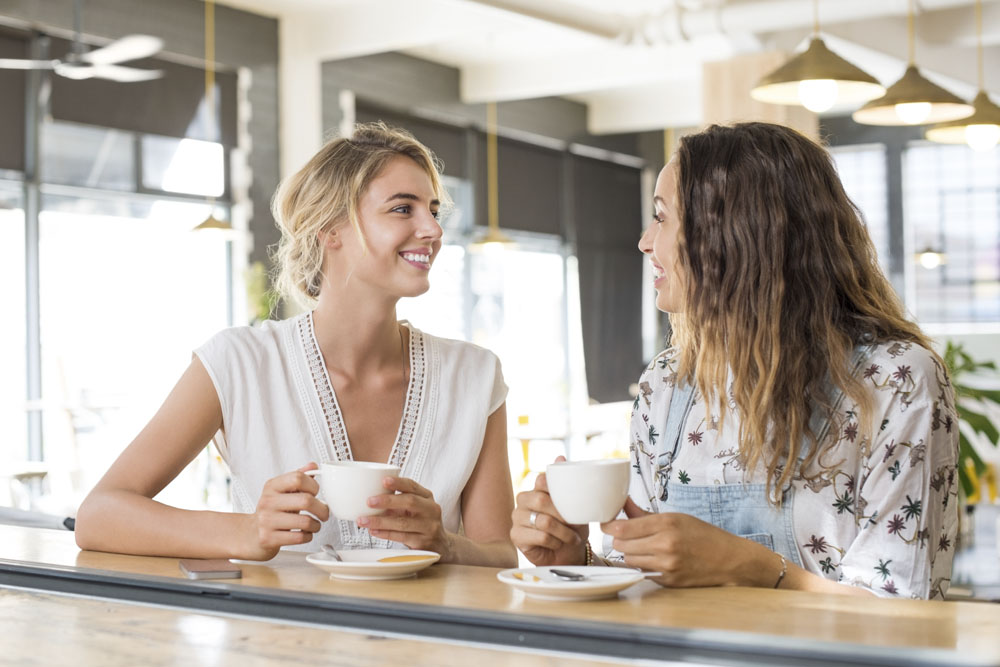 Ik ben Olga. 			
Ik woon in Wit-Rusland.		
Ik heb één zus.			
Ik spreek Russisch en	
een beetje Nederlands.
Ik ben 23 jaar.			
Ik eet het liefst pasta.
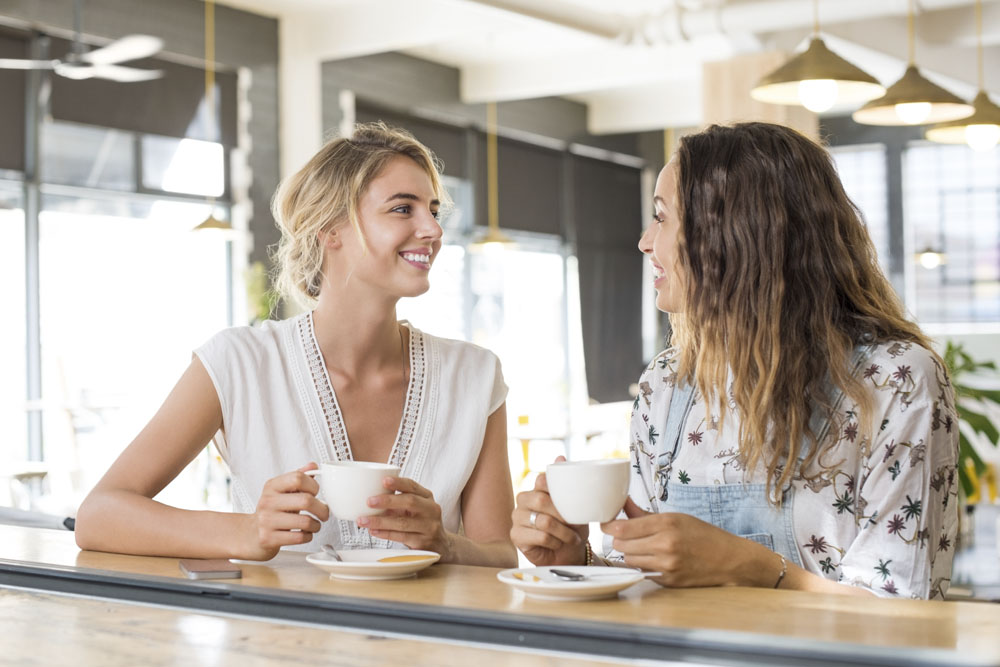 Marieke.
					In Nederland.
					Twee broers.
					Nederlands en Engels.

					22 jaar.
					Pannenkoeken.
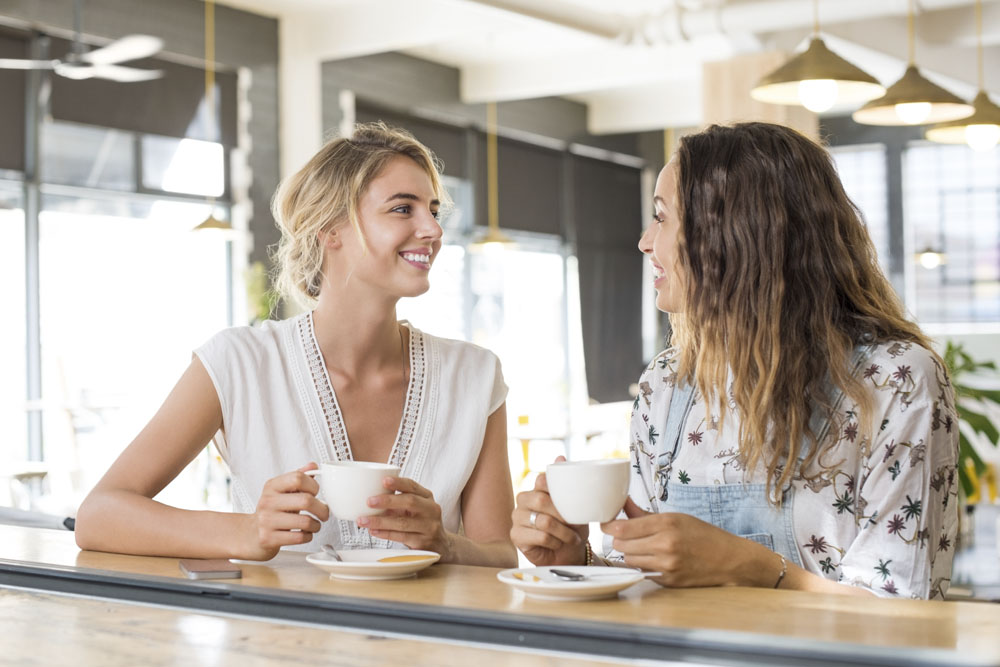 Ik ben Olga			Marieke
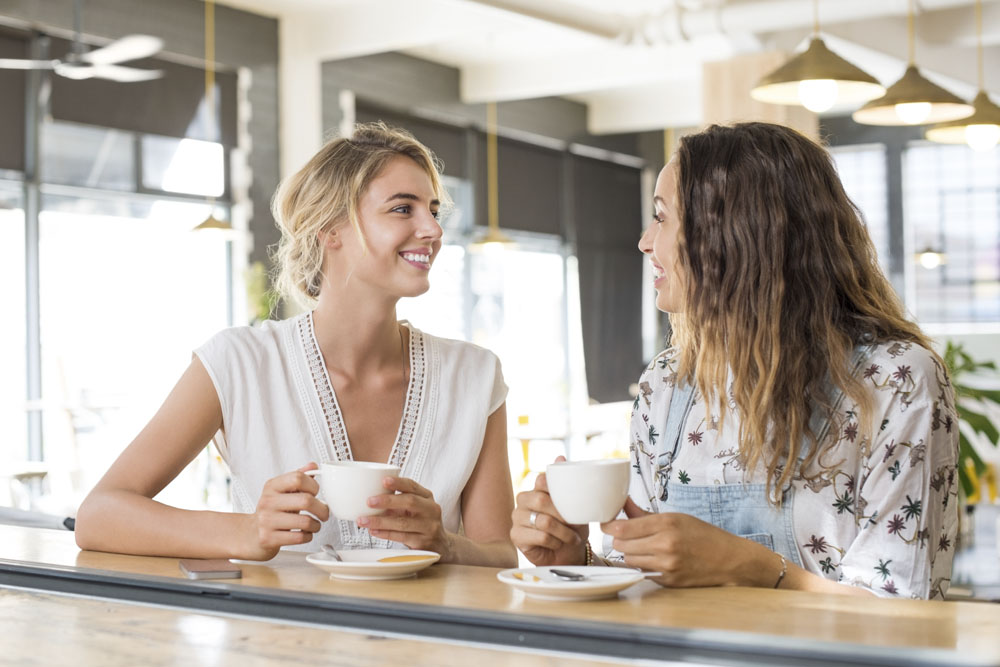